TUTORIAL PARA PARTICIPAR EN UN FORO VIRTUAL
PRIMERO-- Regístrate
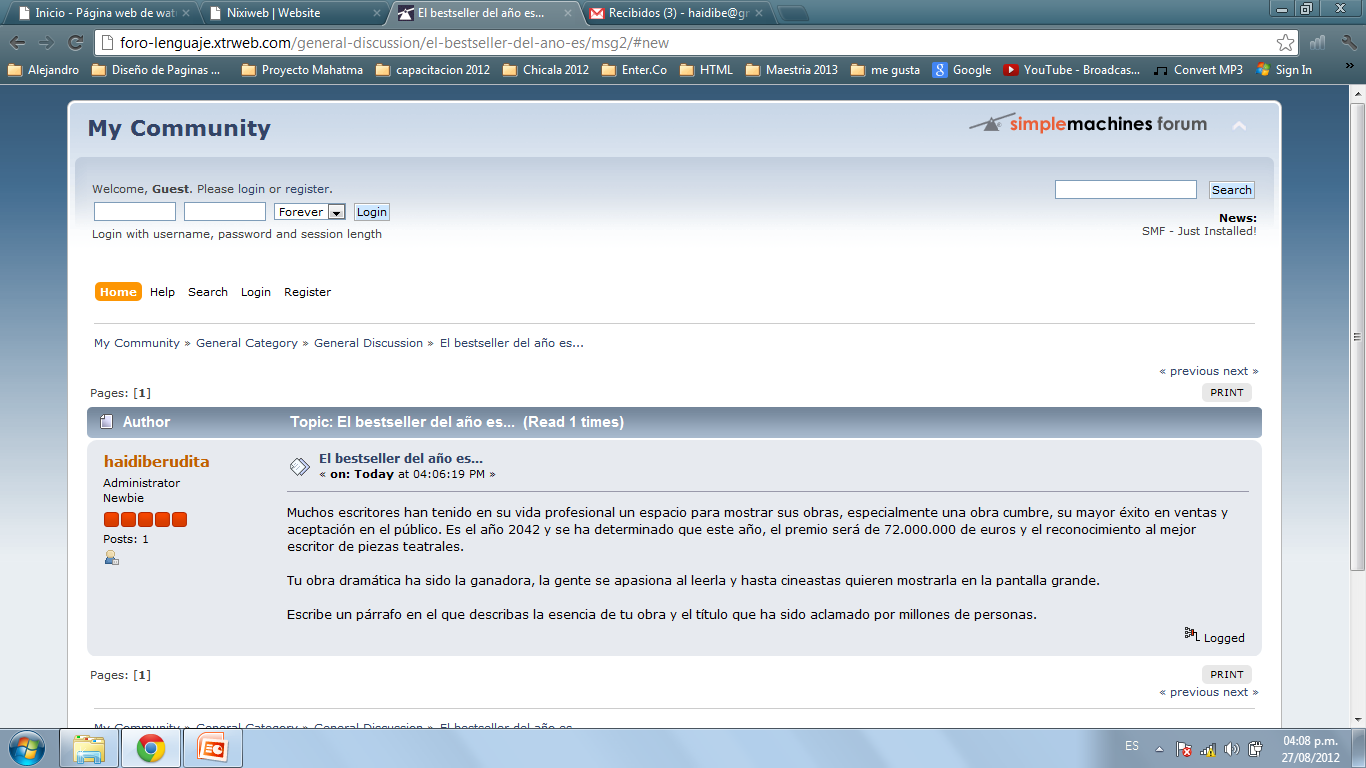 SEGUNDO- Acepta los términos y condiciones
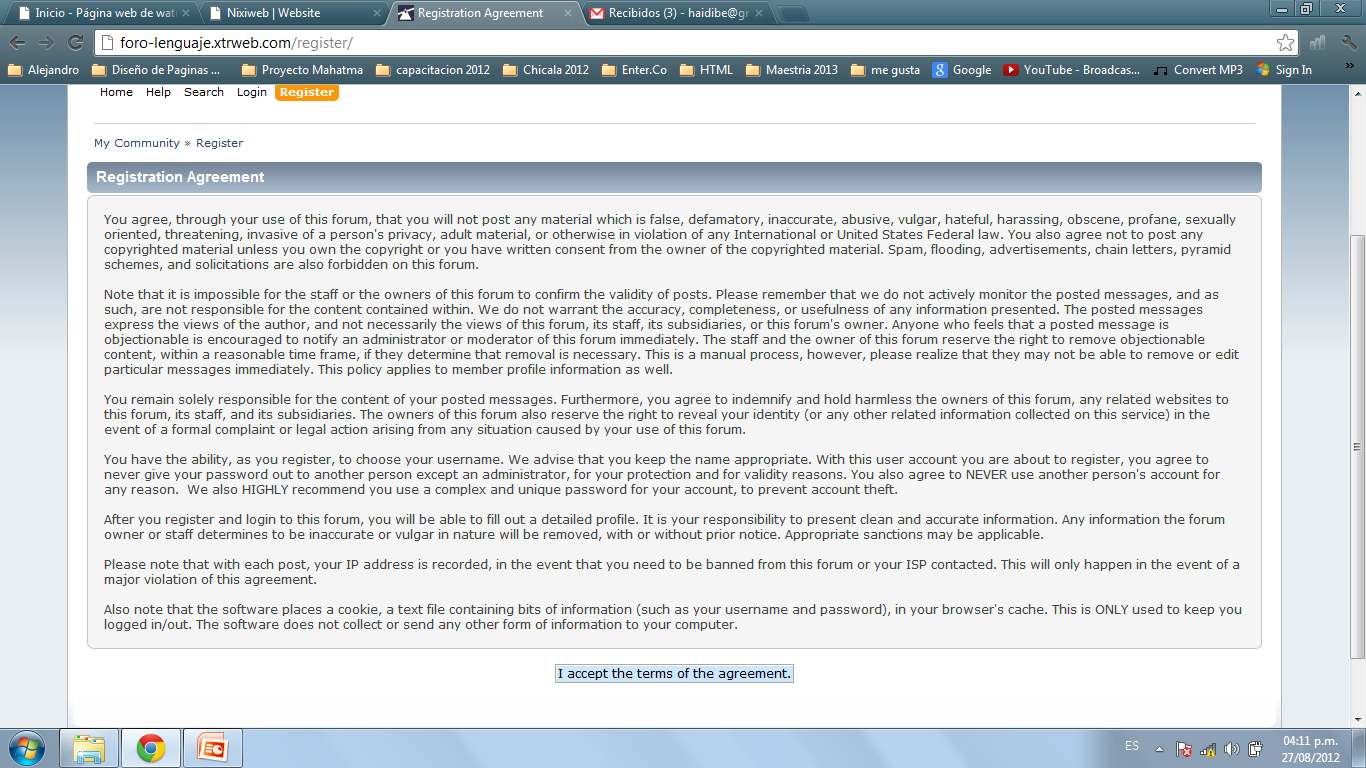 Tercero—en username escribe (primer nombre + primer apellido + curso ejemplo 5a); en email escribe tu correo personal o institucional; En password escribe la contraseña y repítela nuevamente; luego escribe el código de verification. Por ultimo da clic en register.
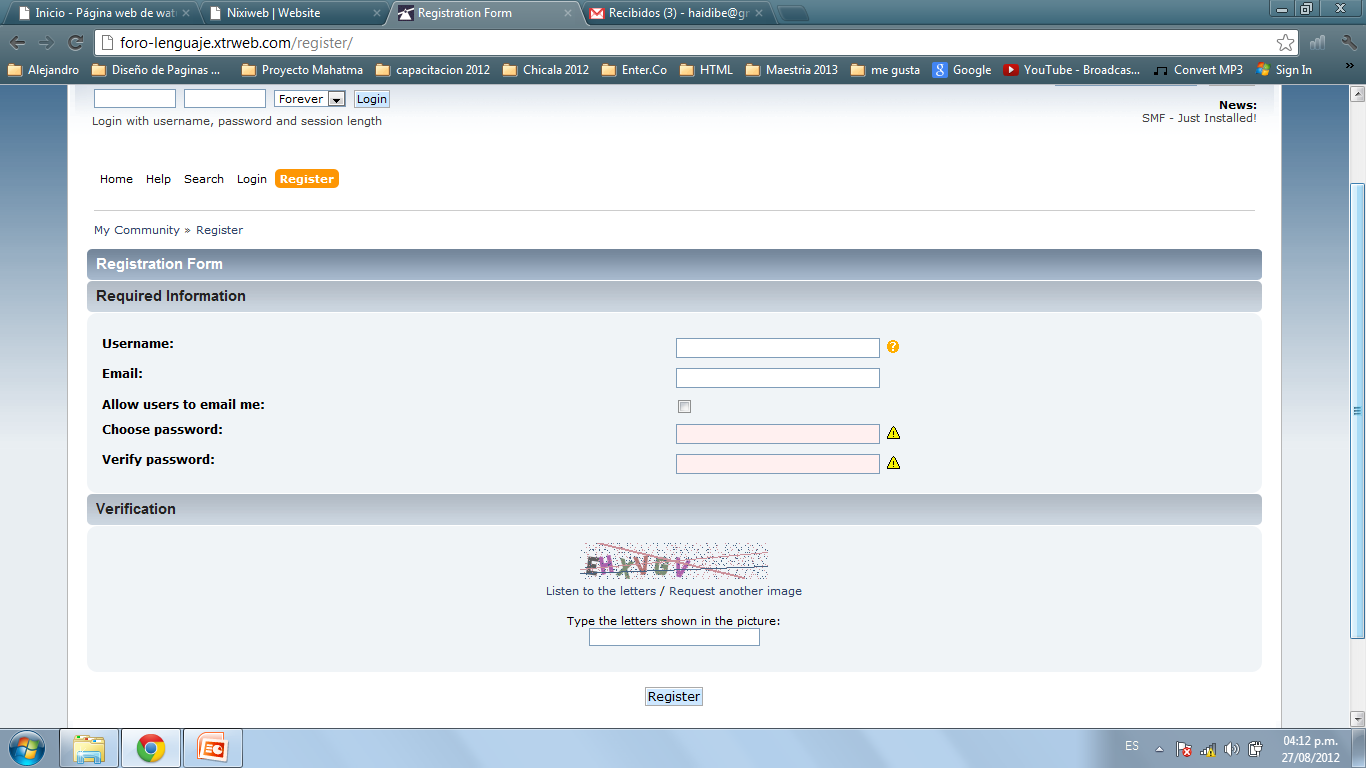 Cuarto--  recuerda que el programa te saluda cuando ya estas registrado o en su defecto cuando quieres entrar a participar en el foro– podríamos decir que ya estas logueado  y puedes continuar.
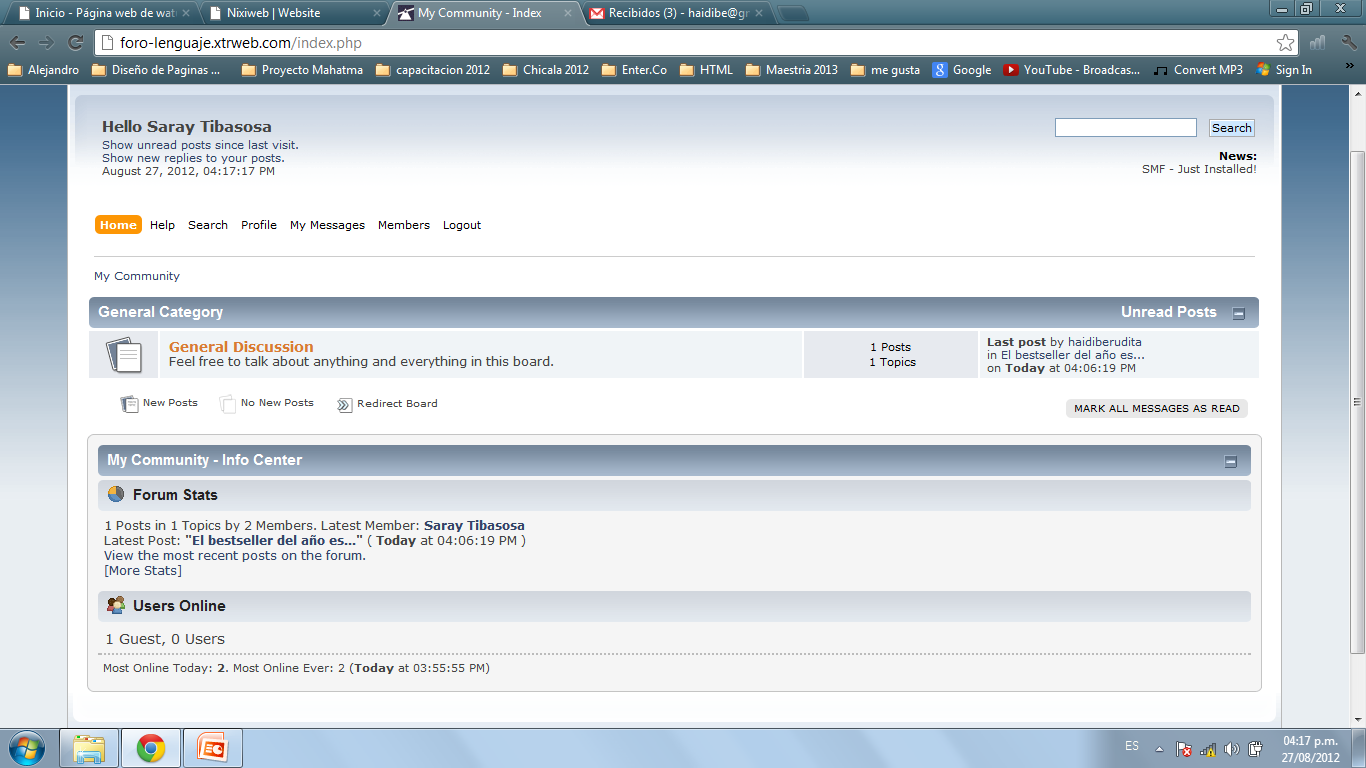 quinto-  Ahora si  das clic a general discussion tu podrás crear  un foro virtual y/o participar en alguno de los que ya se encuentran creados.
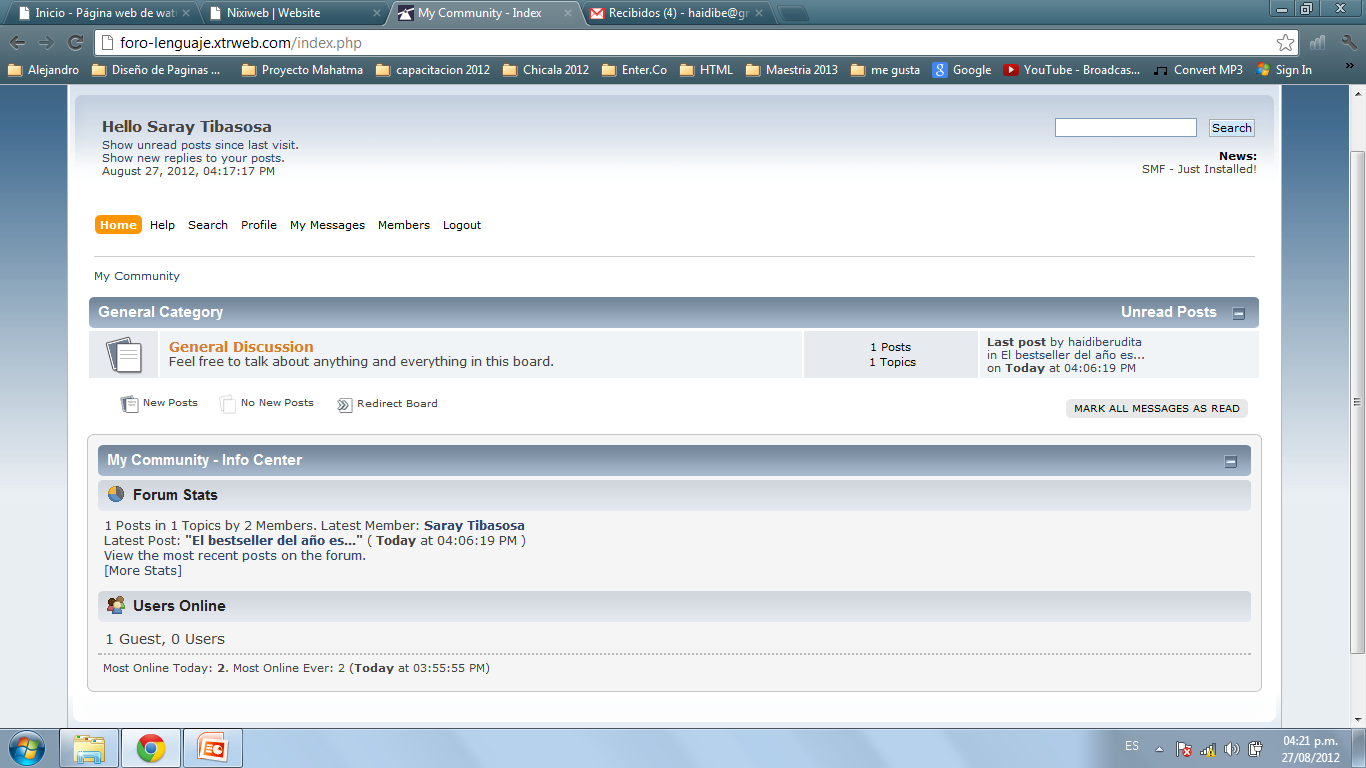 Ahora deben escoger el tema El bestseller
Aquí aparece el foro de la Profesora Haidibe, para participar lo único que debes hacer es dar clic en reply
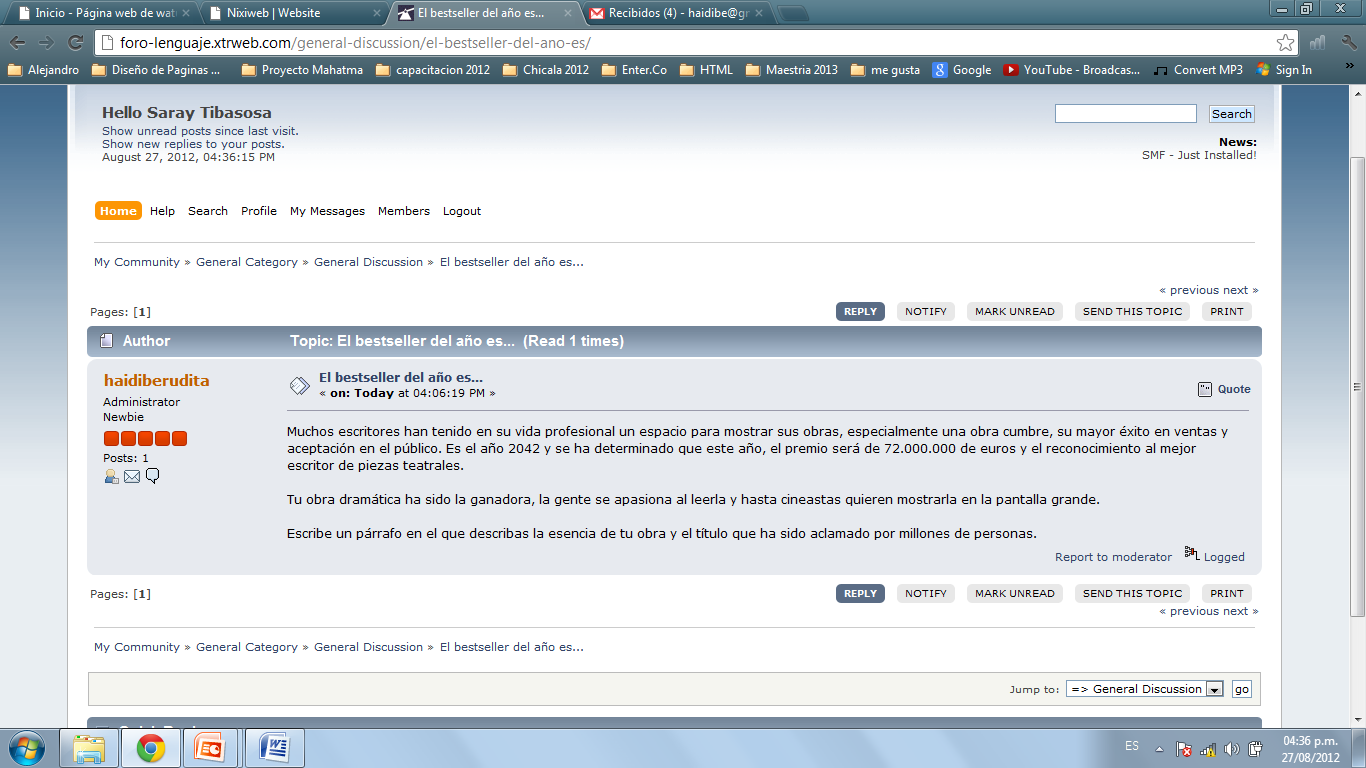 Ahora solo debes escribir tu mensaje, utilizar unos emoticones y posiblemente cambiar el titulo de tal manera que tu respuesta este enmarcada por una frase. Por ultimo da clic en post
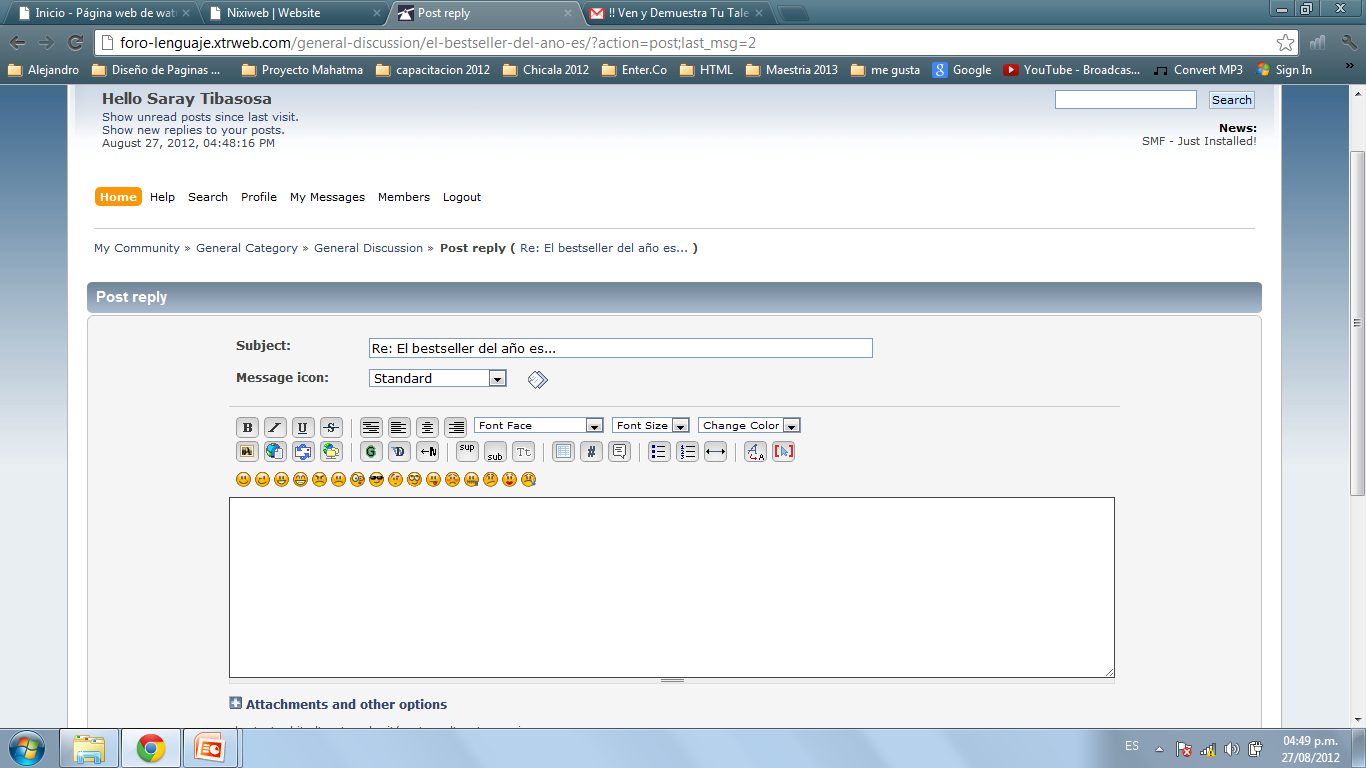